Интерактивная игра
«Угадай»
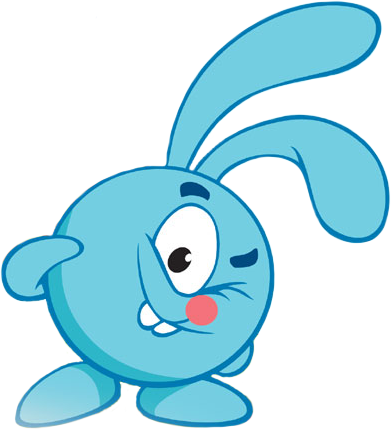 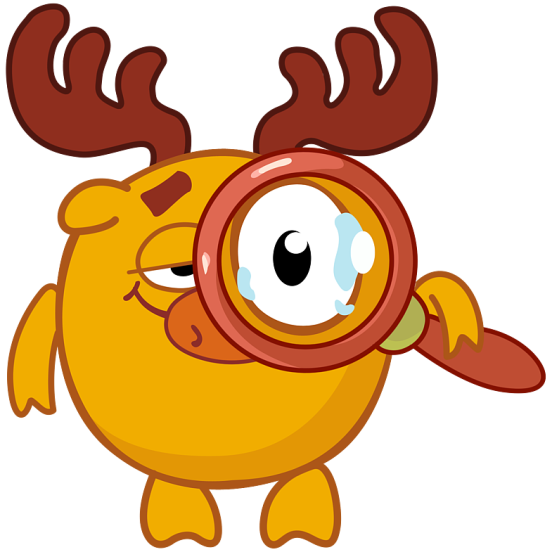 Игра
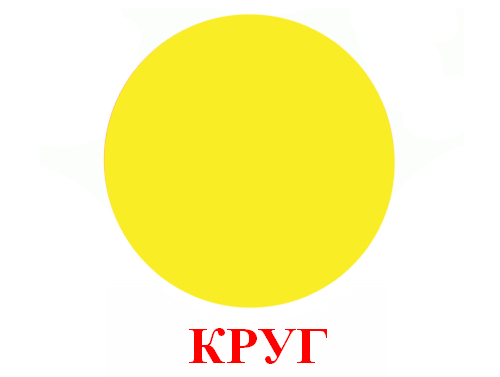 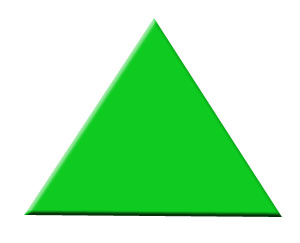 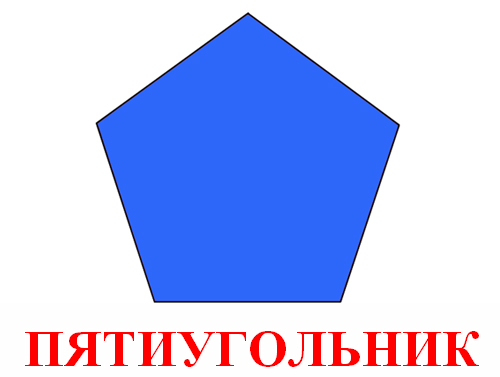 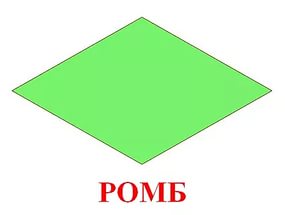 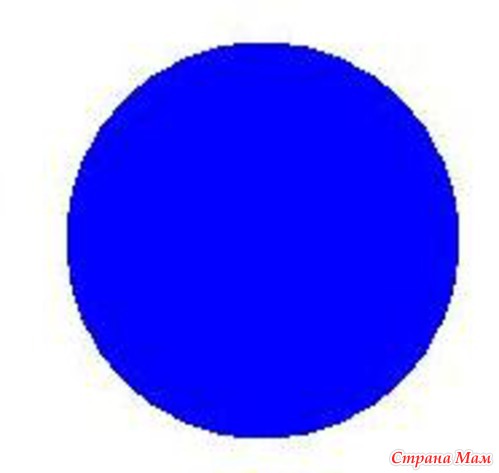 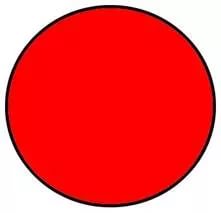 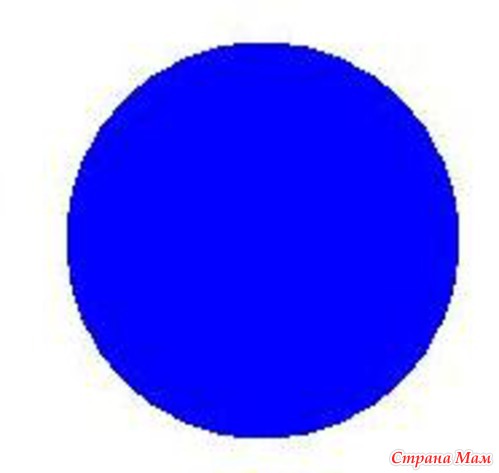 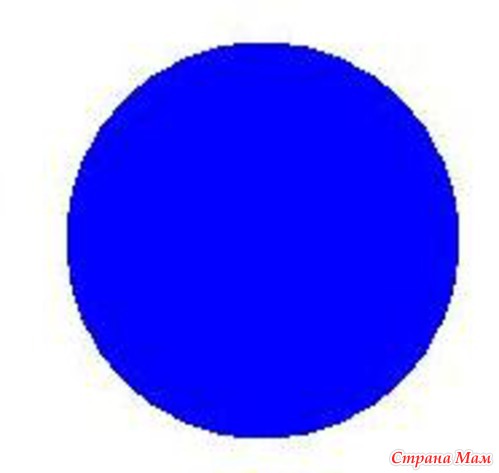 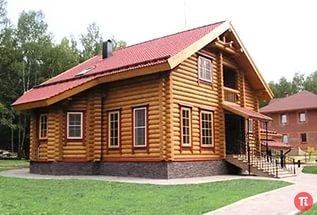 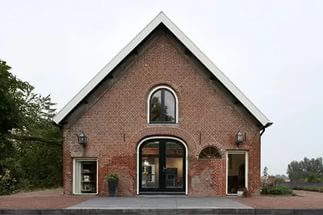 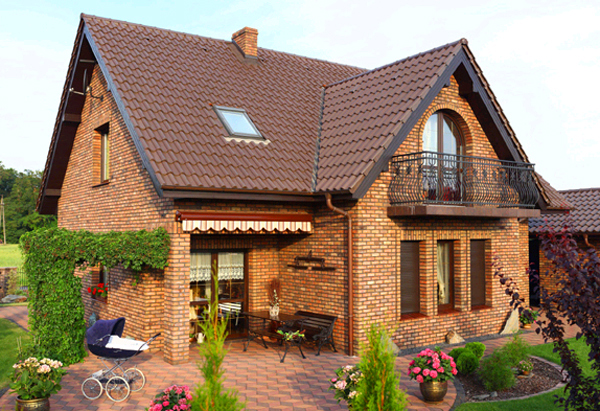 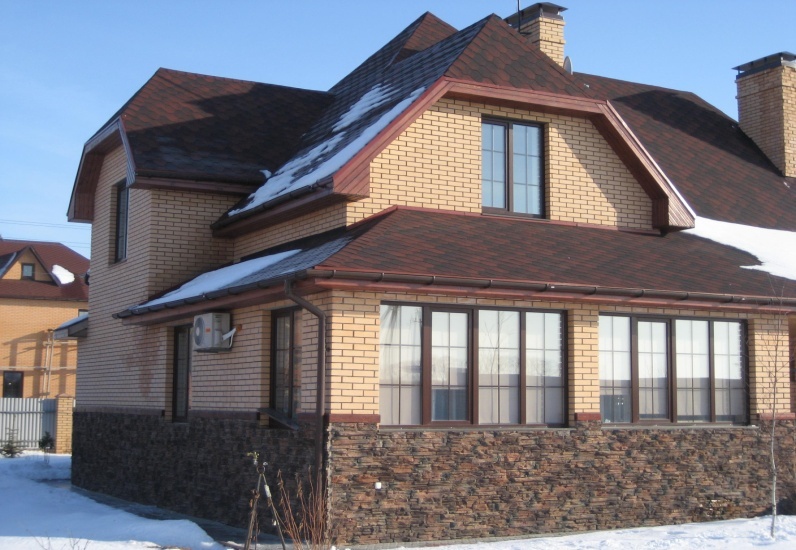 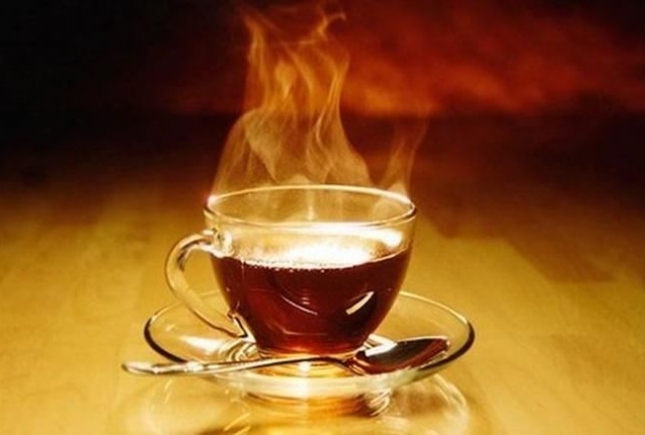 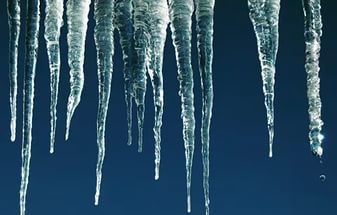 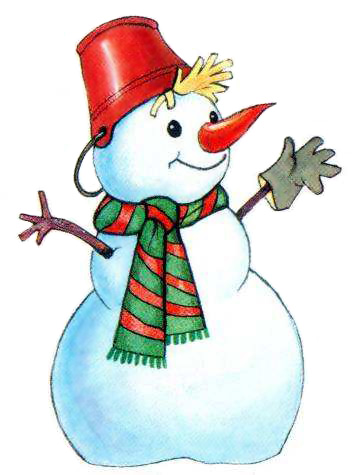 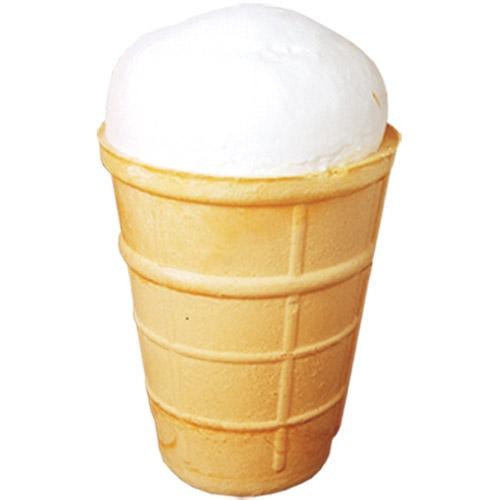 Какая фигура следующая?
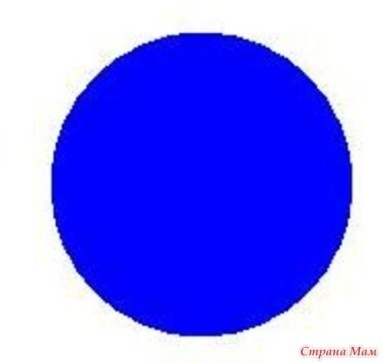 ?
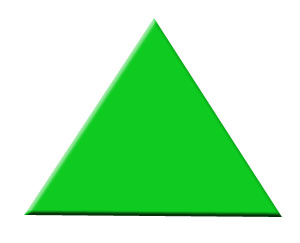 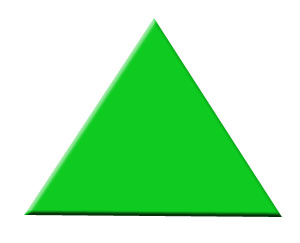 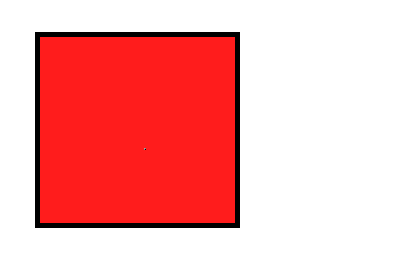 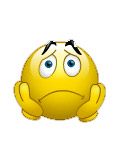 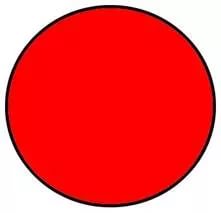 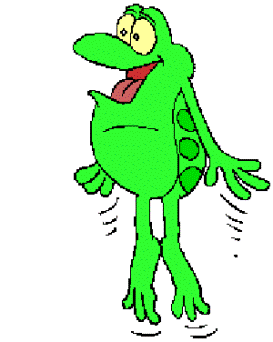 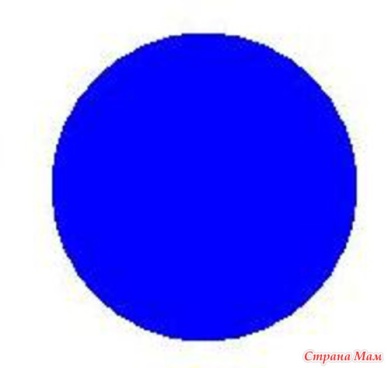 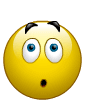 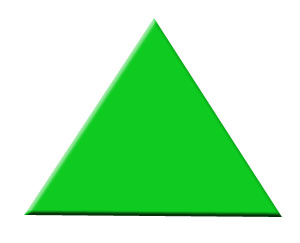 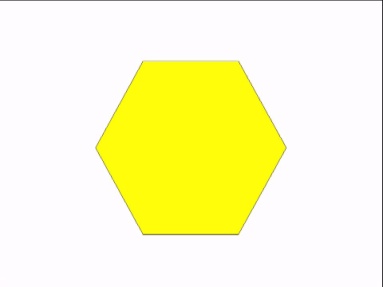 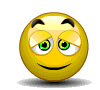 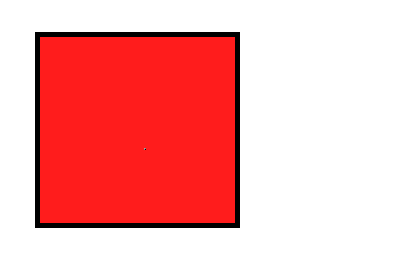 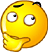 Кликни по фигуре нижнего ряда
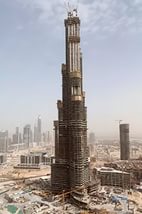 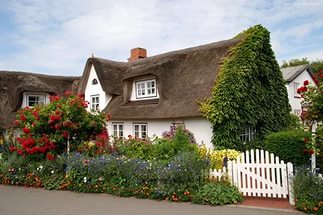 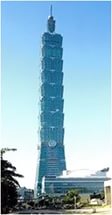 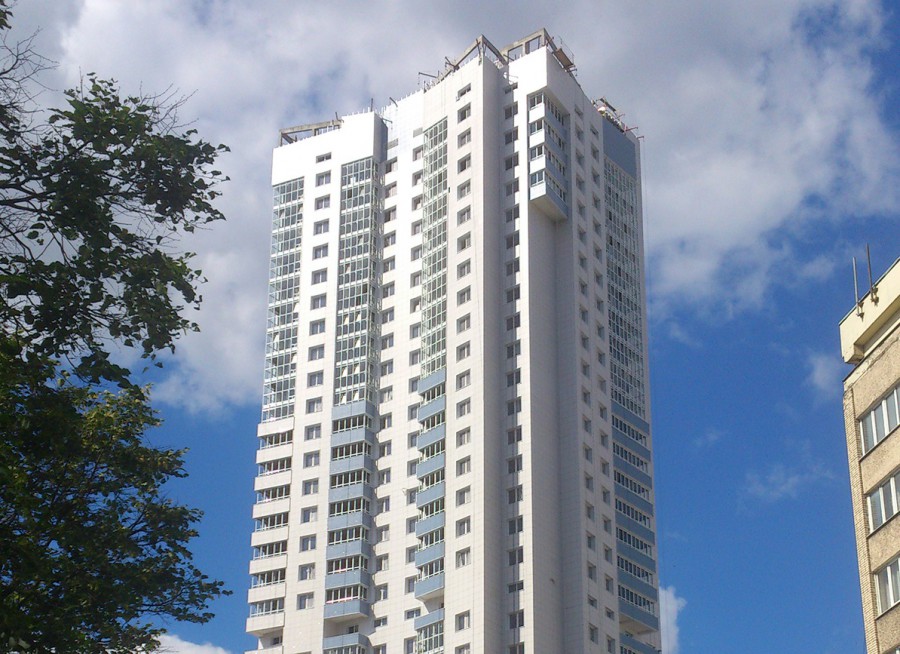 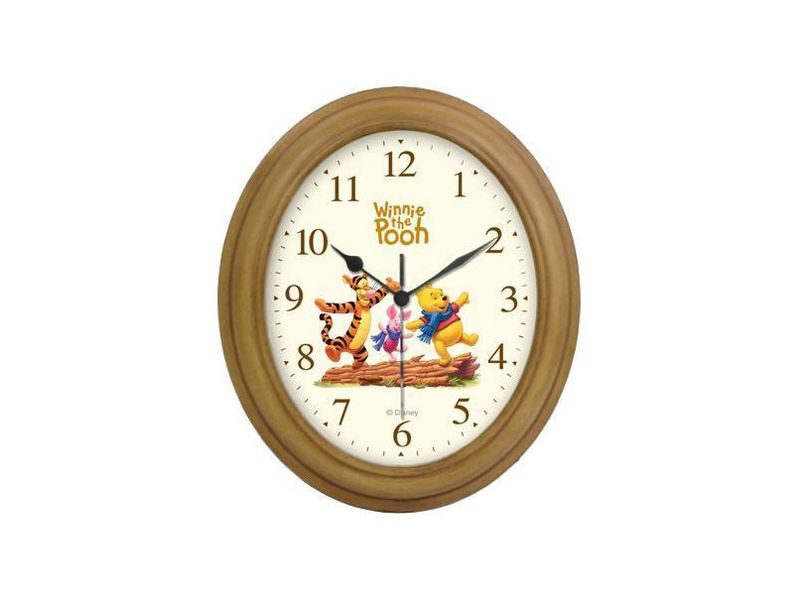 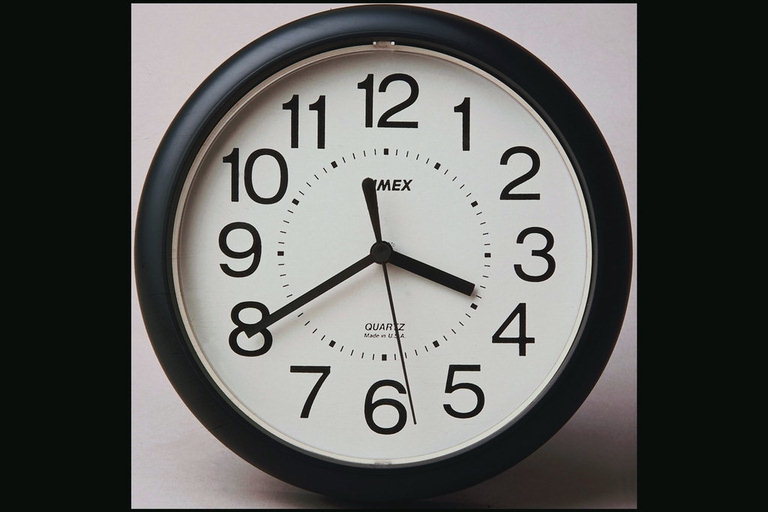 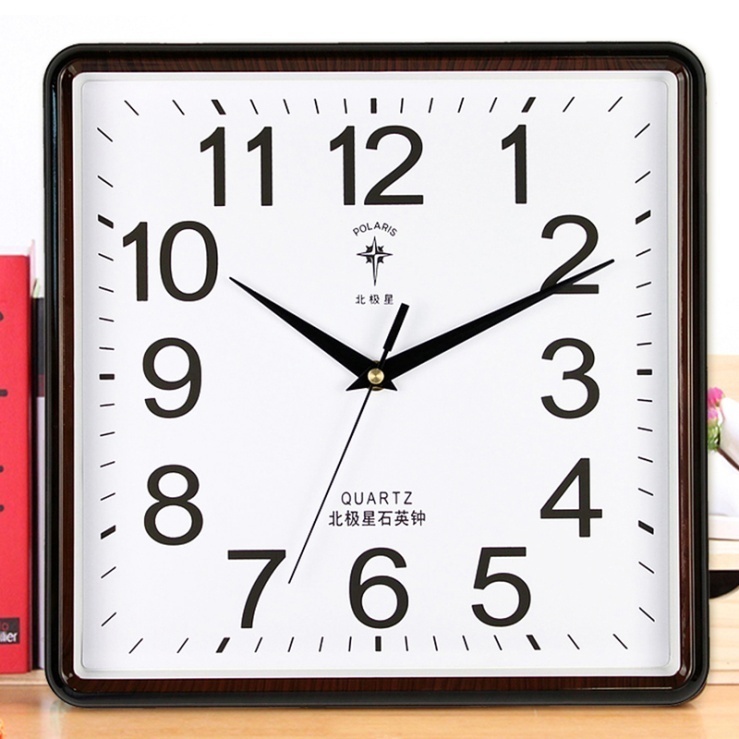 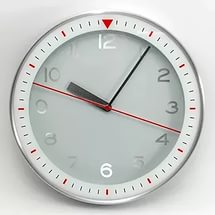 Какая фигура следующая?
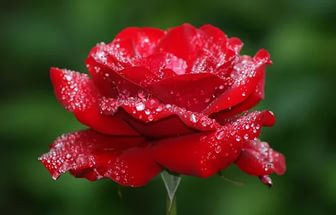 ?
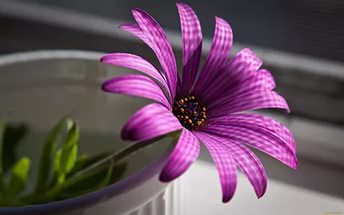 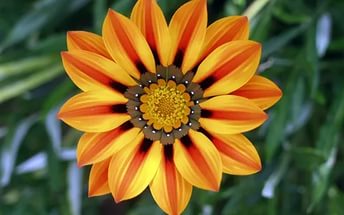 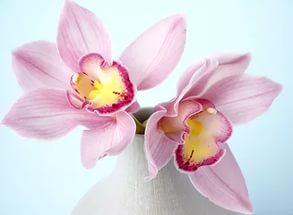 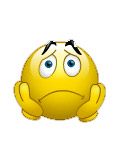 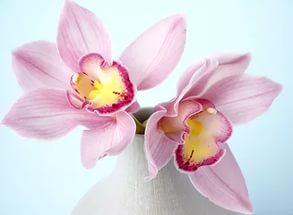 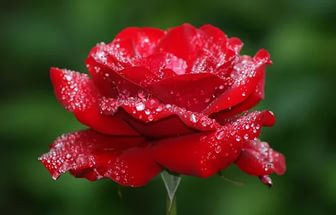 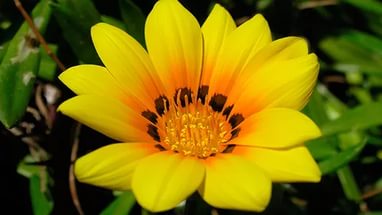 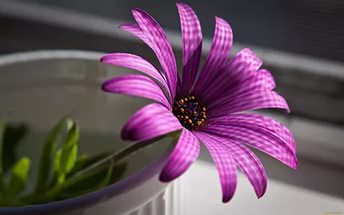 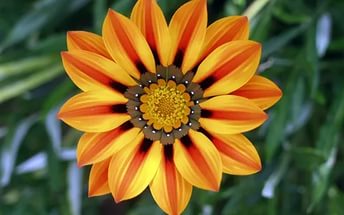 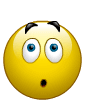 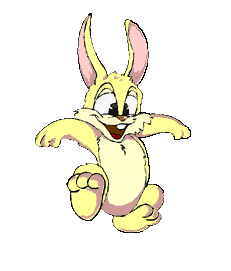 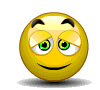 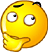 Кликни по фигуре нижнего ряда
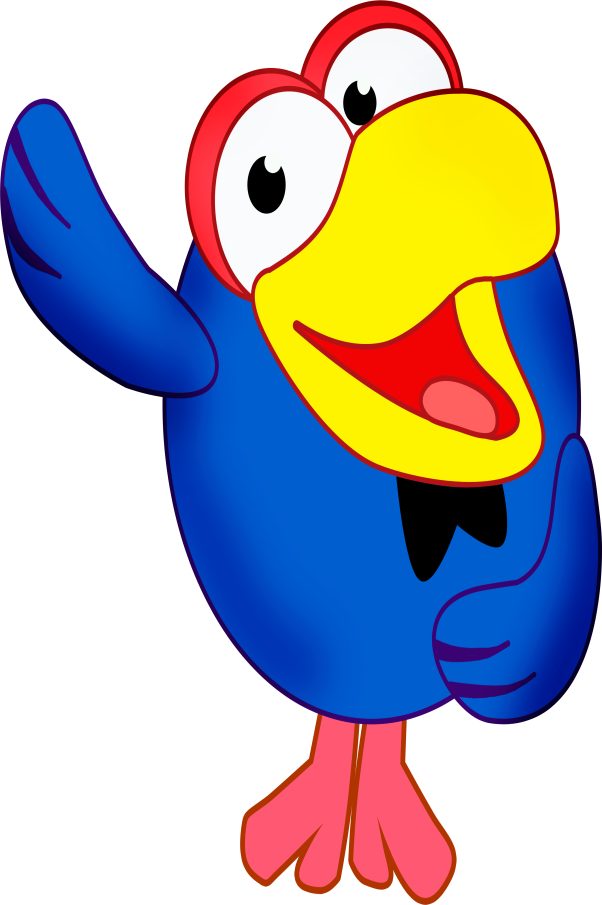 МОЛОДЦЫ!